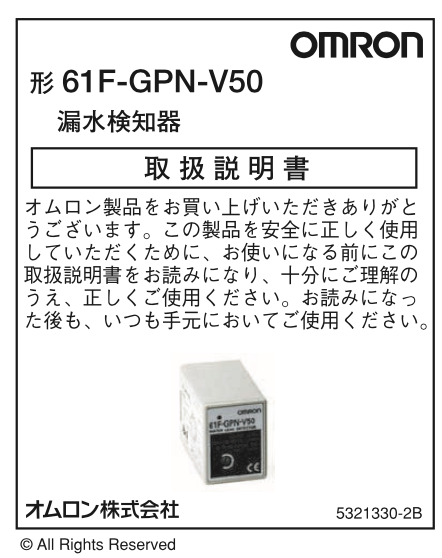 手動バルブ
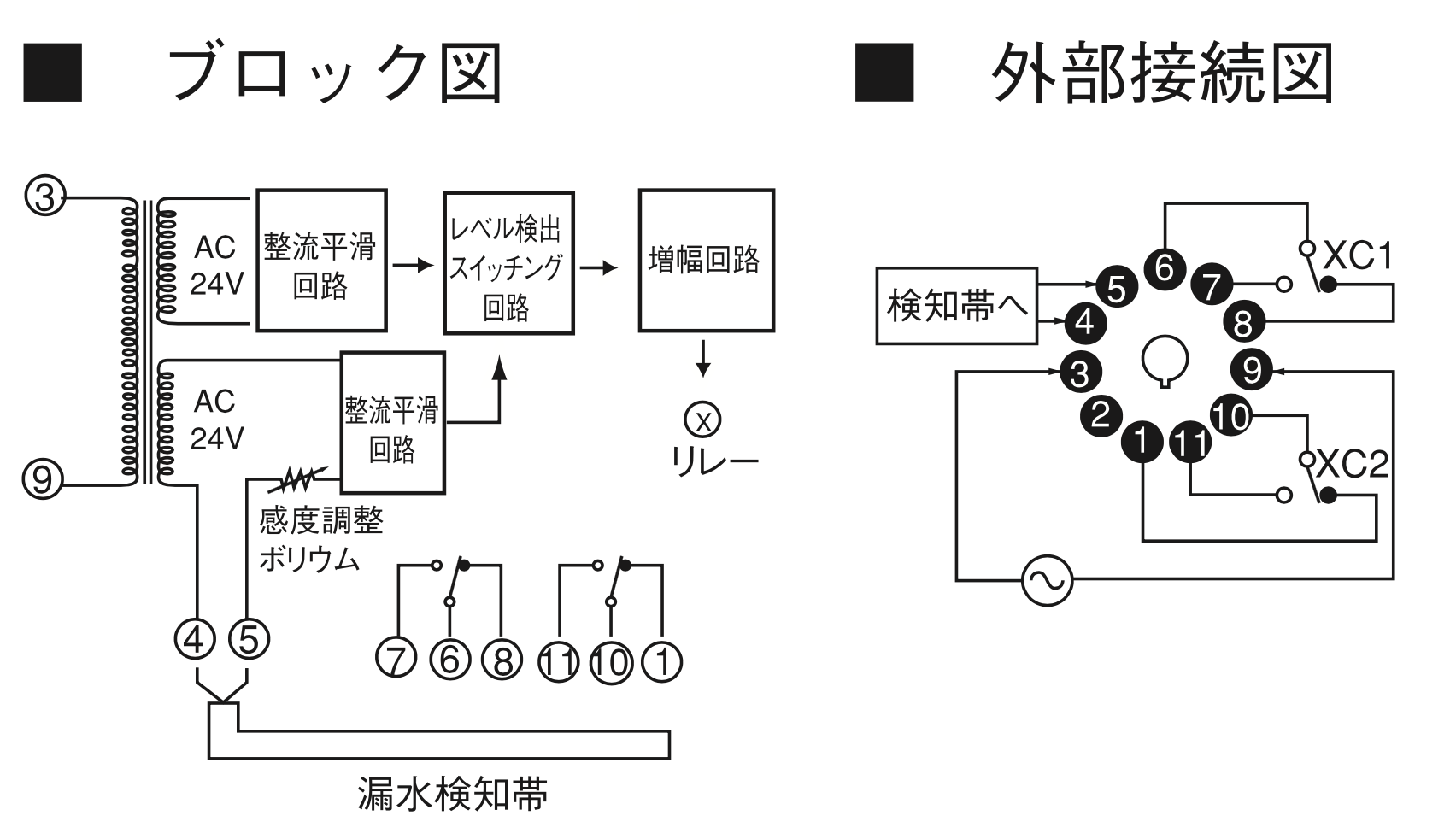 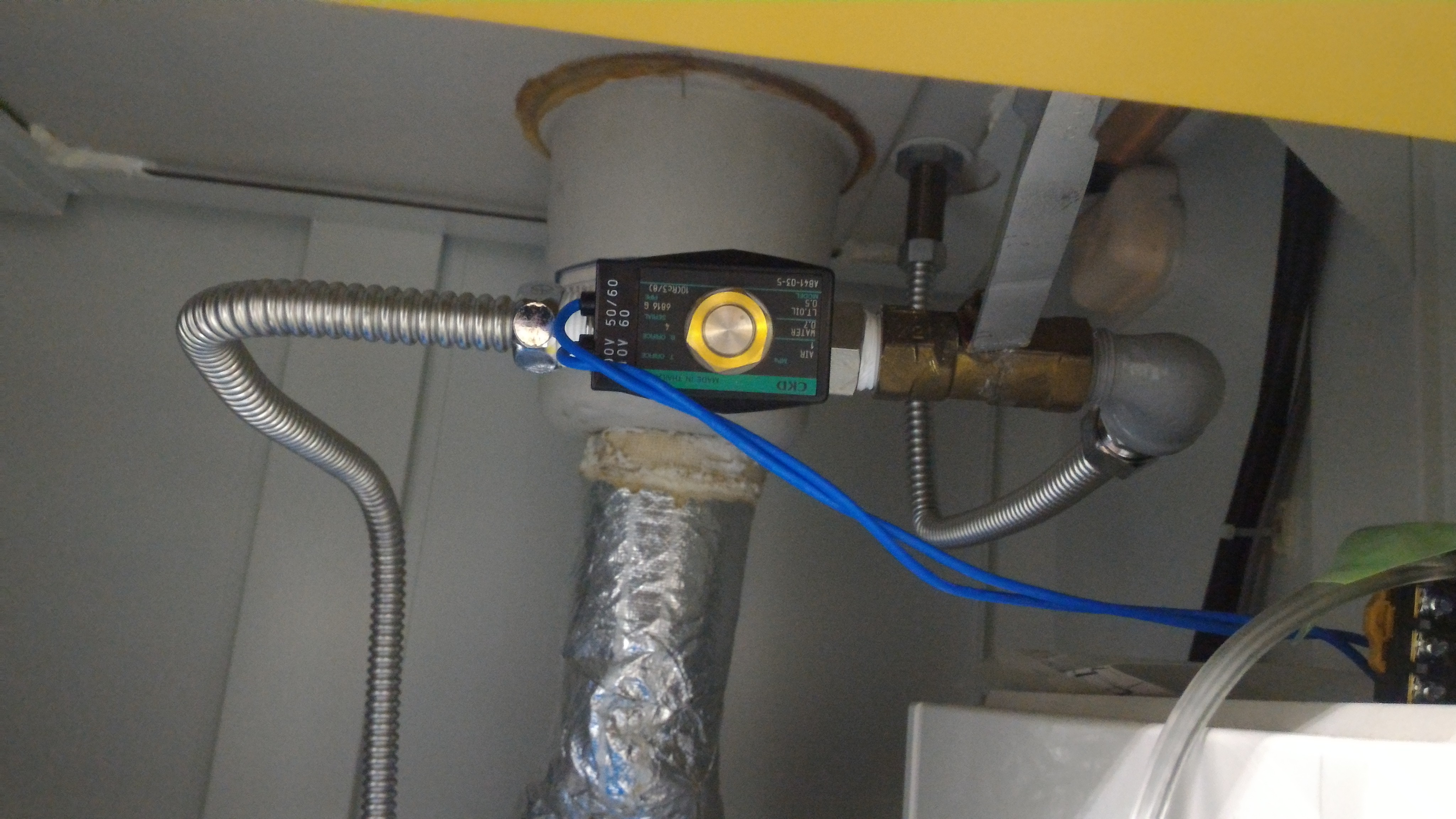 AC100V 
ON/OFF制御
電磁バルブ
（通電時のみ開）
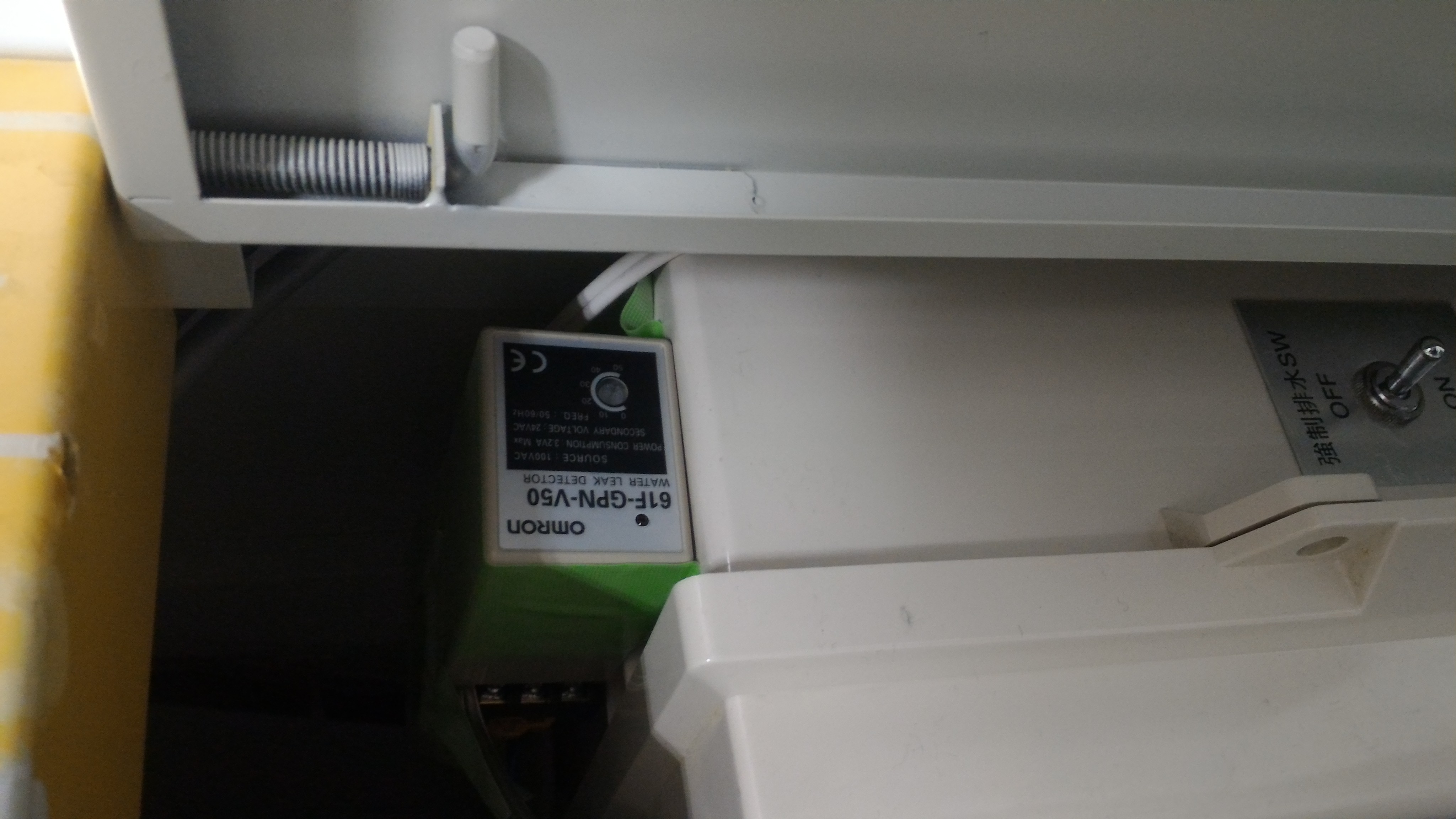 漏水検知器
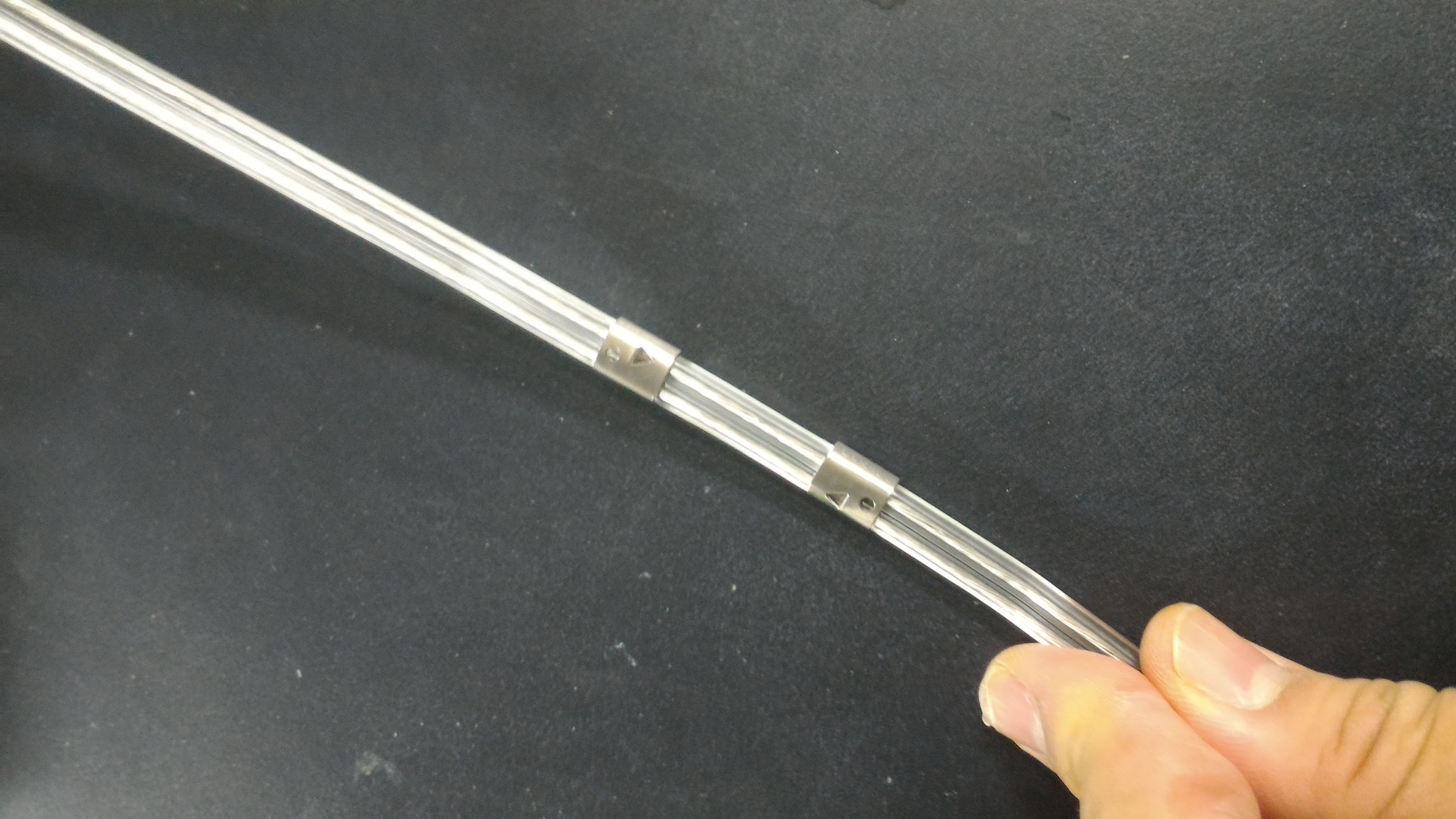 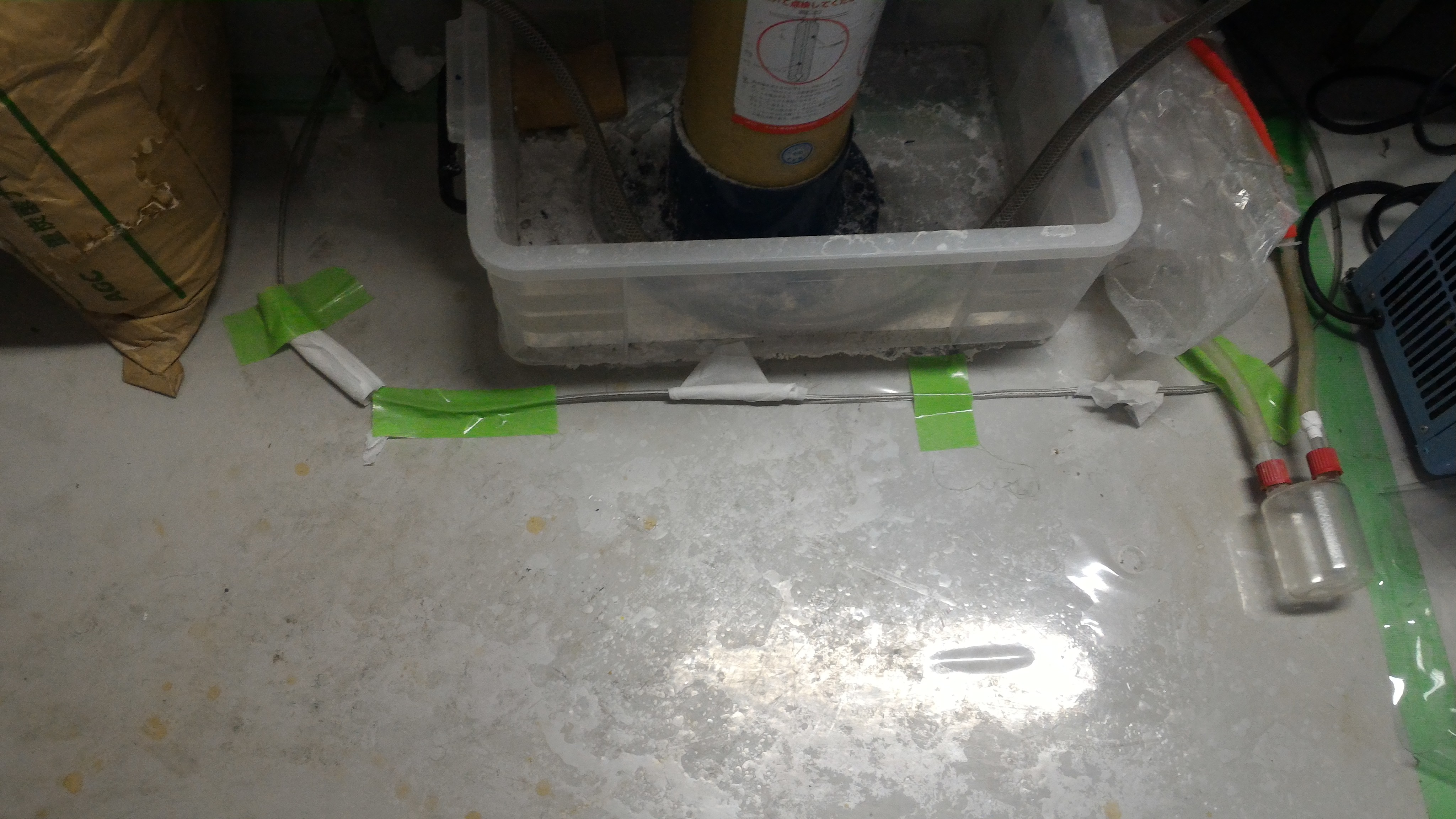 検知帯
金属部品間がよく濡れるようにキムワイプで巻いてみた。
金属部品間の電気伝導度を測定する
漏水検出時はここが赤く点灯
パーツリスト
Monotaro